Миссия «MARS»
Выполнил: Андренюк Иван Сергеевич, 10 лет,
 МАОУ «Школа №20 имени Кирилла и Мефодия»
Руководитель: Саевский Алексей Вячеславович
Планета Марс - ближайший сосед Земли
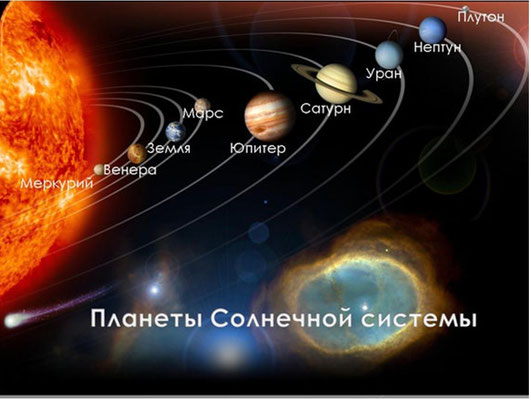 Марс
Средний радиус: 3386,2 км 

Масса: 6,4185×1023кг

Атмосферное давление: 0,006-0,01 атм

Минимальное расстояние от Марса до Земли составляет 55,75 млн км 

Марс меньше Земли примерно в 2 раза

Полет к планете займет около 259 суток
Предложенные ранее проекты
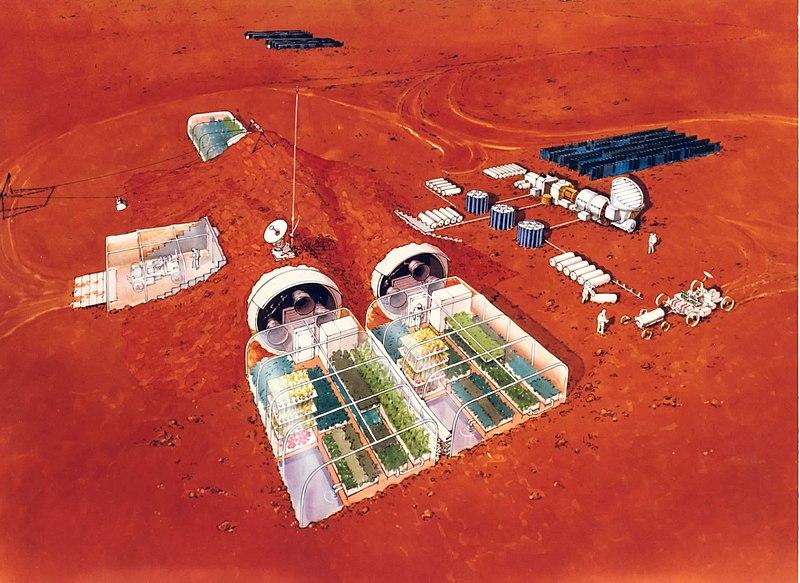 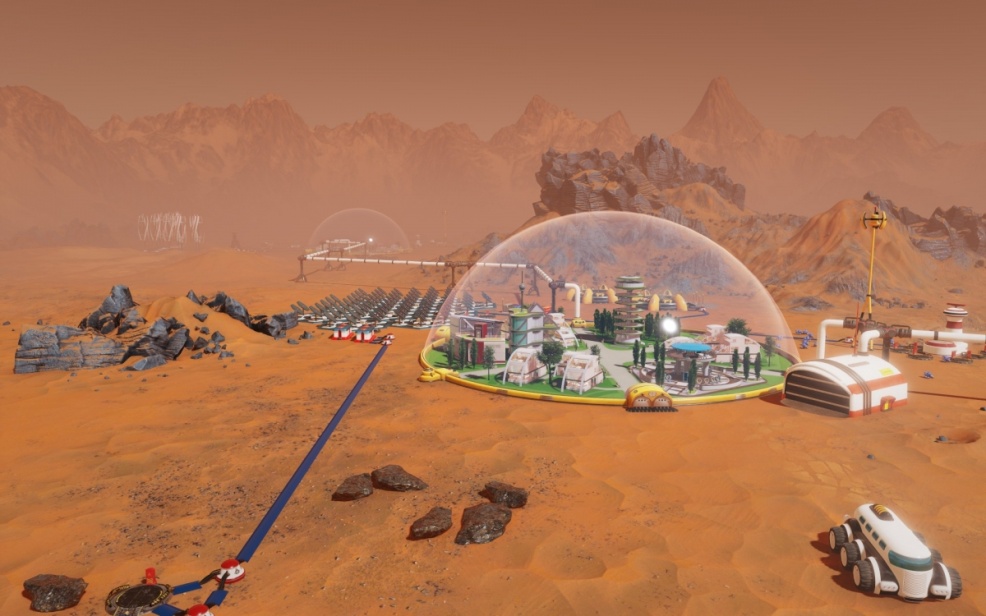 Пейзажи планеты Марс
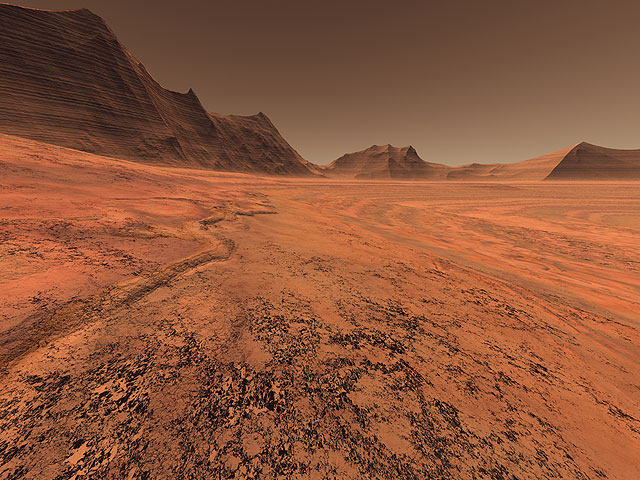 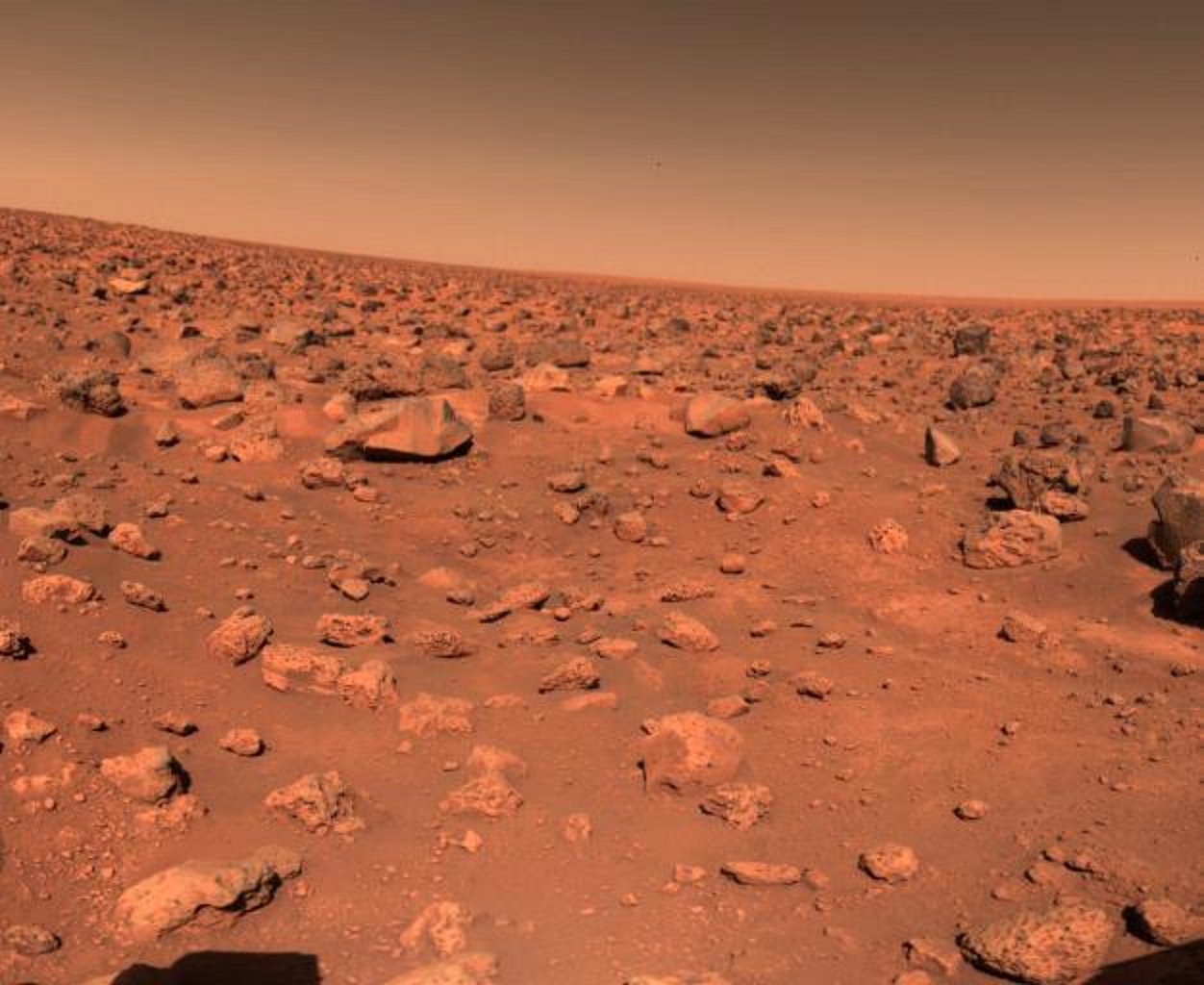 Российский научный проект «Марс-500»
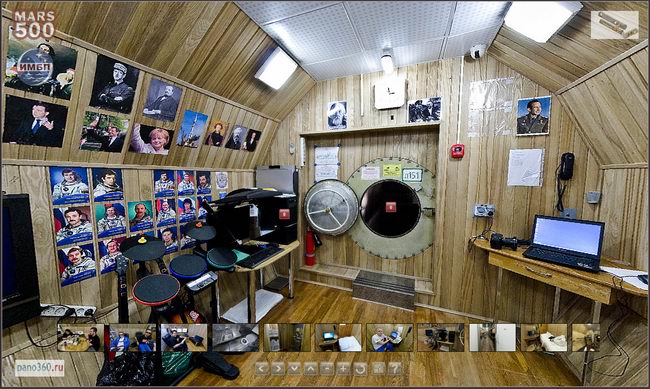 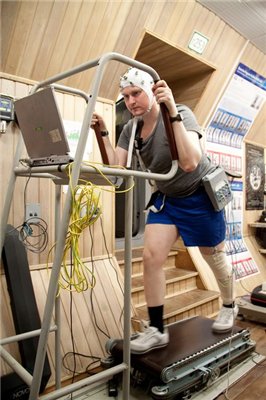 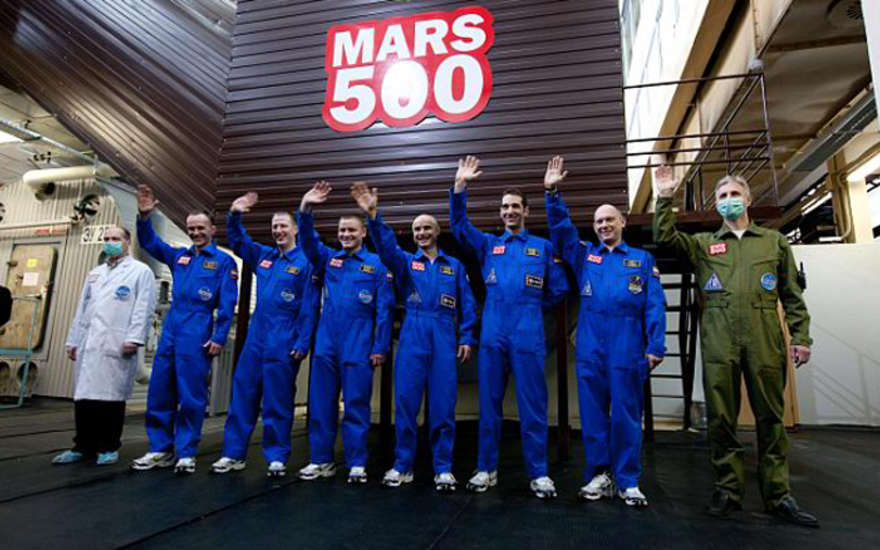 «Mars One»
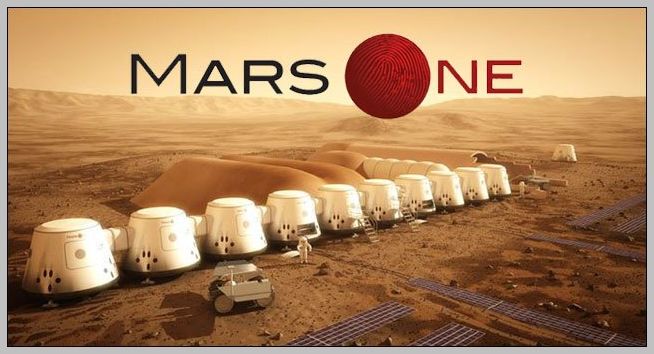 Межпланетная транспортная система
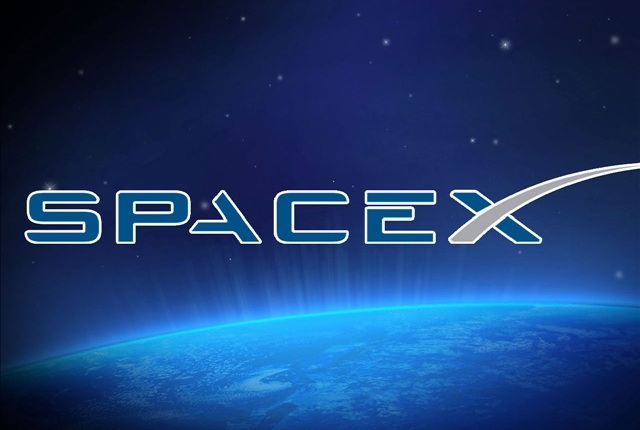 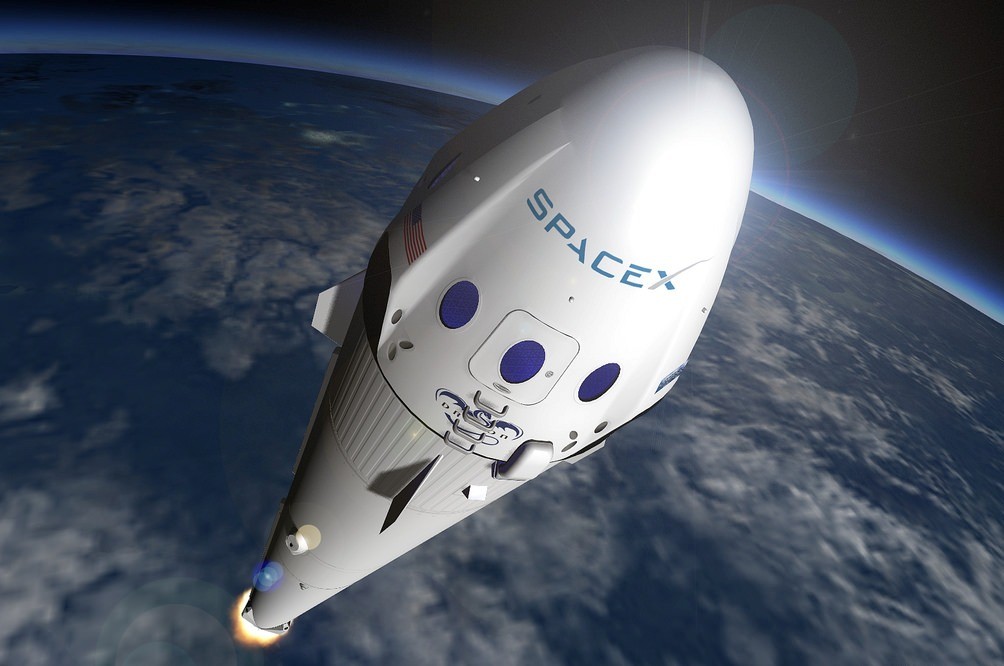 Спасибо за внимание!
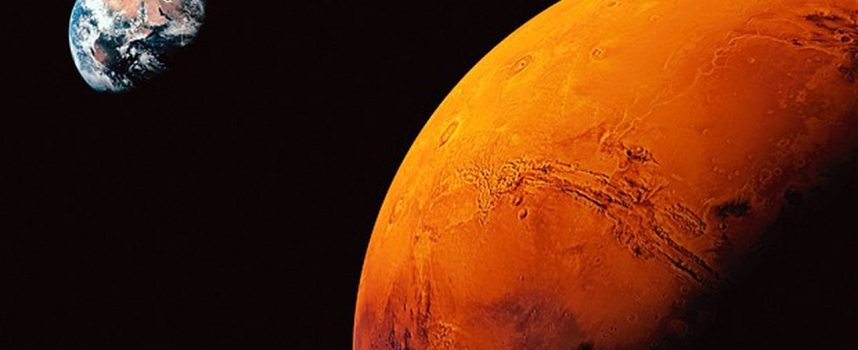